Проект на тему:«Эволюция света»
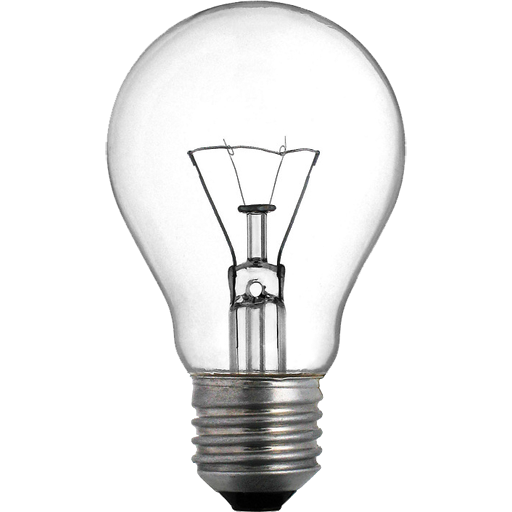 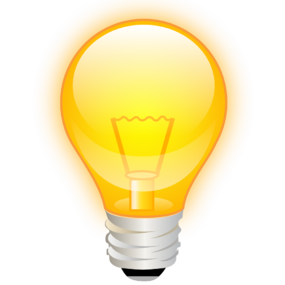 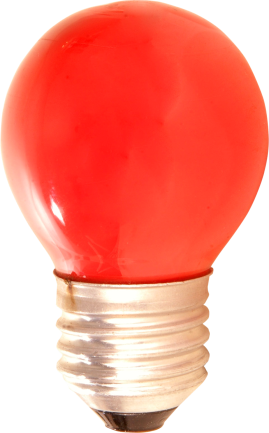 Эволюция света
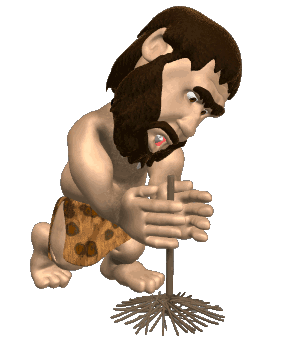 Древние люди научились добывать огонь.
 Свет от костра освещал жилище.
Костер в пещере был синонимом уюта и безопасности, так как согревал своим теплом и отгонял хищников.
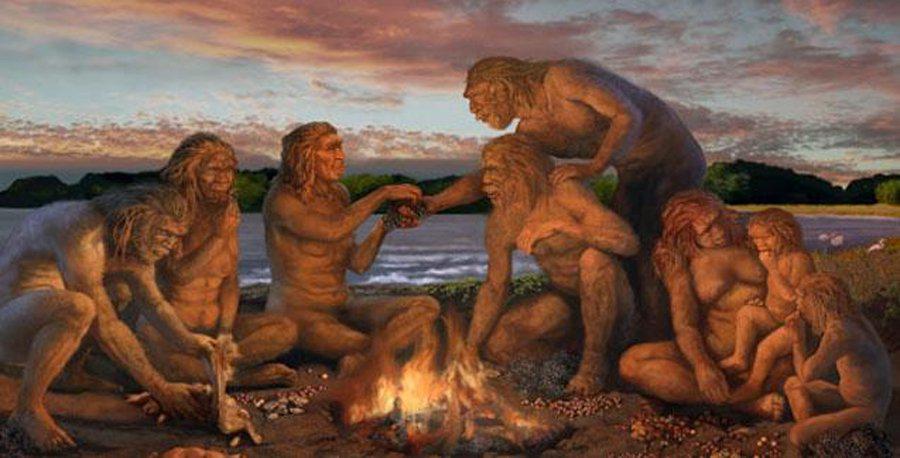 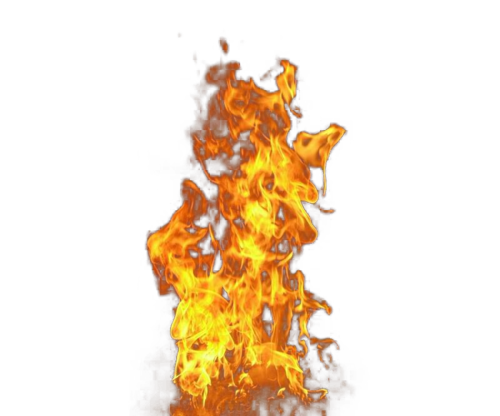 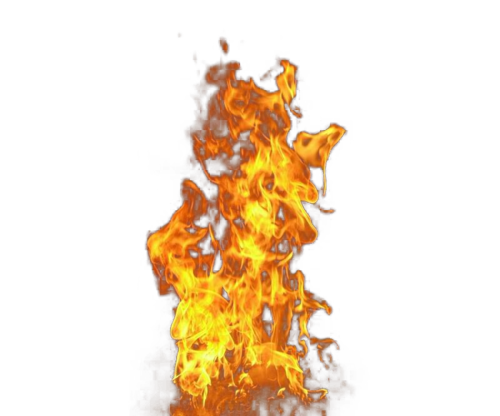 Факел
Когда человек поджег палку - получился первый осветительный прибор - факел.  Крепкие факелы использовали  не просто для освещения, но в качестве сигнального оборудования и оружия. 
Так огонь превратился в символ силы, и его власть над людьми стала почти бесконечной.
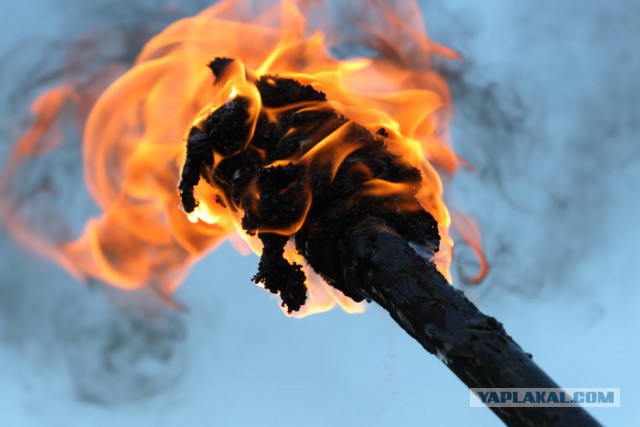 Как раньше освещали жилище
Лучина- тонкая длинная щепка сухого дерева. 
Для получения лучин полено щепили, то есть разделяли на щепы. 
Чтобы получить больше света, одновременно жгли несколько лучин. 
Их закрепляли в светец. 
Под лучину ставили сосуд с водой.
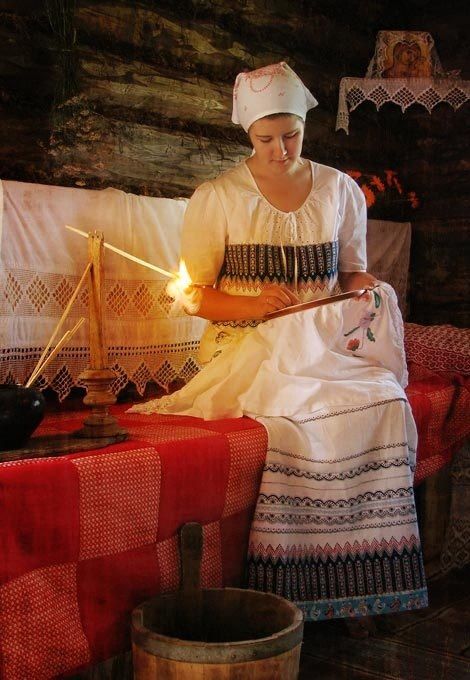 Свеча
В Древней Руси широко использовались свечи. Сначала сальные, затем восковые, стеариновые, парафиновые. Свечи ставили в подсвечники (шандалы) для изготовления которых применялись дерево, кость, стекло и фарфор, но, чаще всего, огнестойкий металл.
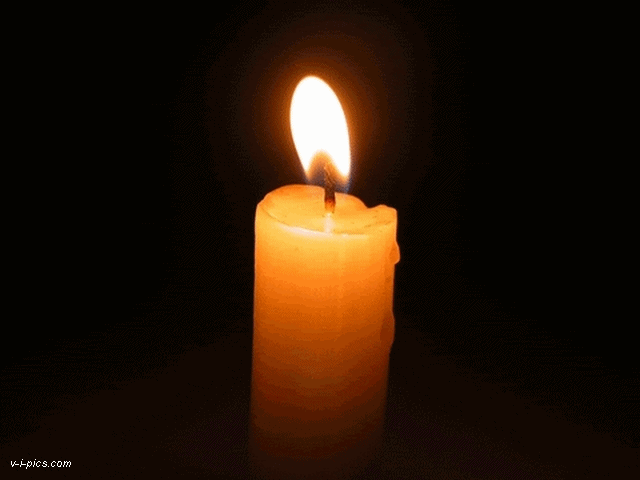 Керосиновая лампа
Керосиновые лампы вытеснили все предыдущие источники света. Керосин поднимался по фитилю и горел. Огонь прятали в стеклянные колбы. Однако, керосиновые лампы сильно коптили.
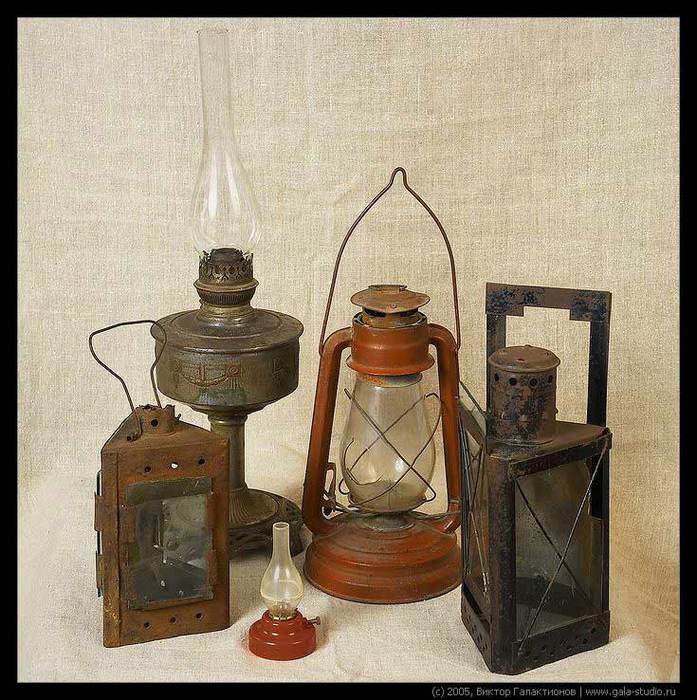 Использование керосина как горючего для светильников также набирало обороты и было весьма популярным в XVIII-XIX веке.
В ряде европейских государств применялось газовое освещение. Так называемый «светильный газ» содержал бензол, дававший достаточно большое количество света.
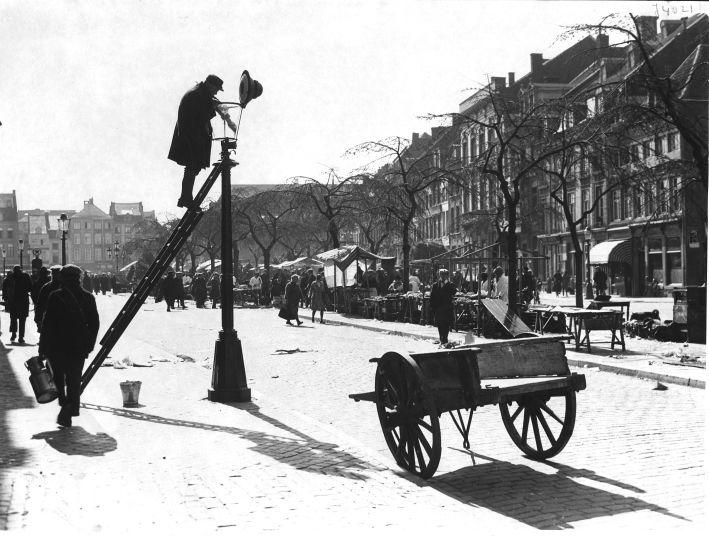 Лампочка
В 1880 году произошло событие, которое навсегда изменило мир  – Томас Л. Эдисон усовершенствовал конструкцию лампы Лодыгина и предложил долговечную лампу накаливания.
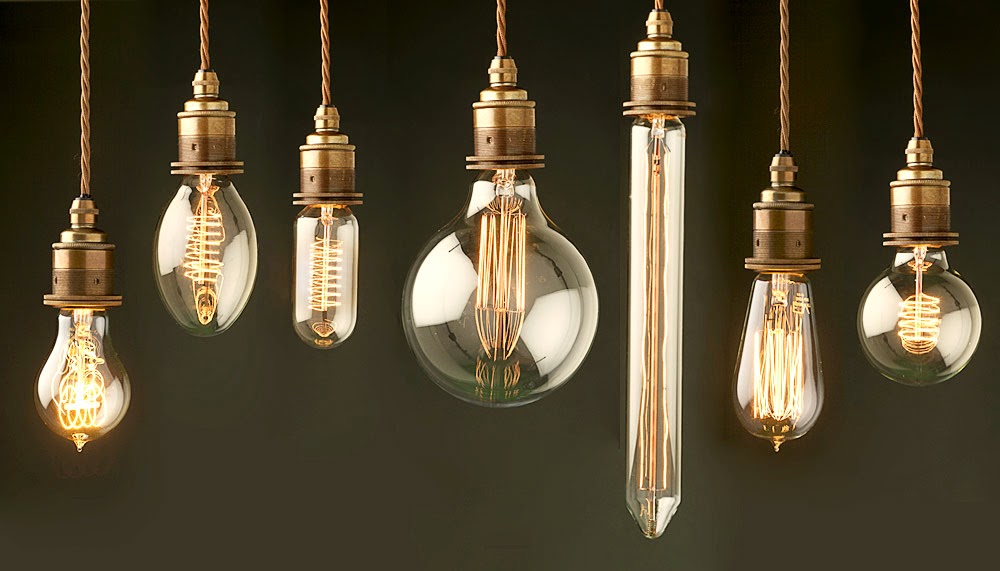 Электричество
Электричество-это река по которой бегут заряженные частички-электроны.
 Поток заряженных частиц в одном направлении называют электрическим током.
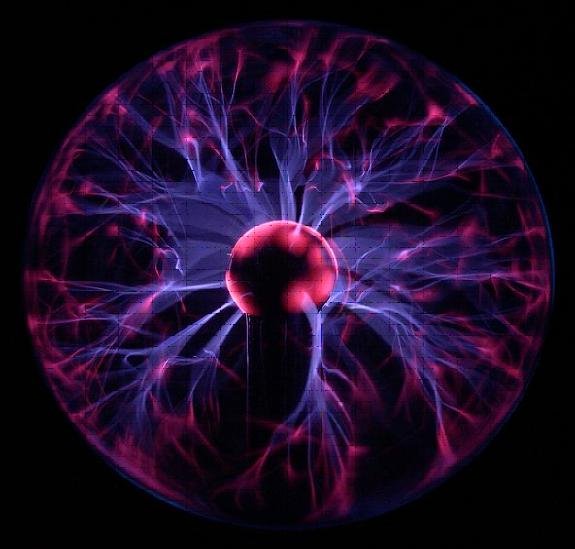 Как электричество попадает в дом
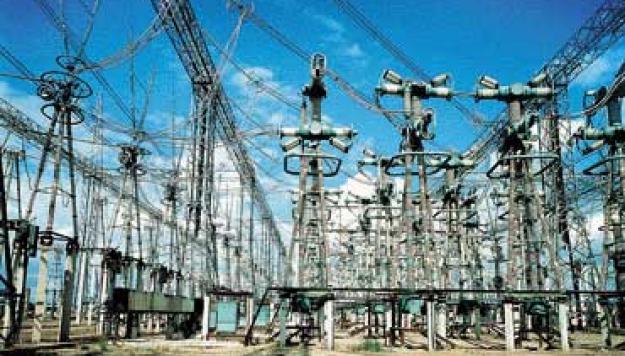 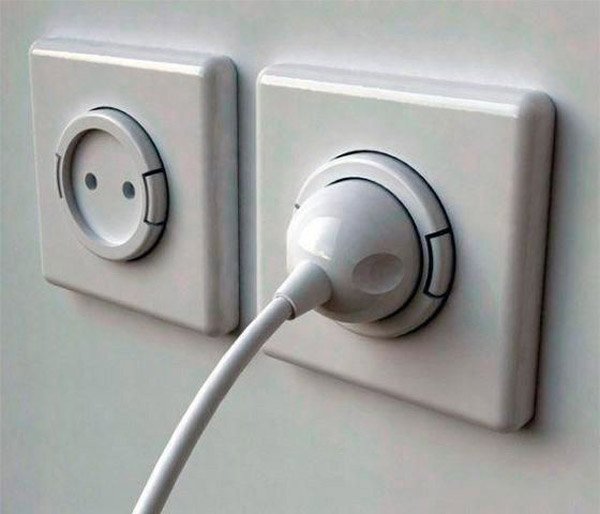 Меры предосторожности
Электричество может быть опасным.
Не прикасайся к оголенным проводам.
Не трогай розетку мокрыми руками.
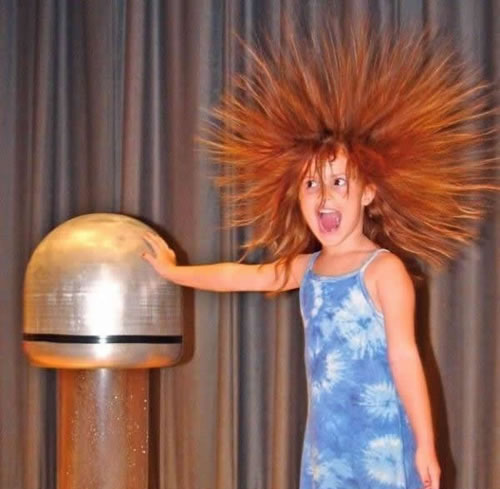 В 1886 году Никола Тесла запатентовал газоразрядную аргоновую лампу, предшественницу компактной люминесцентной лампы. Газоразрядные лампы прошли большое количество изменений, но доработка сделала возможным их использование в качестве ламп дневного света в общественных помещениях, на фабриках, в офисах и т.д.
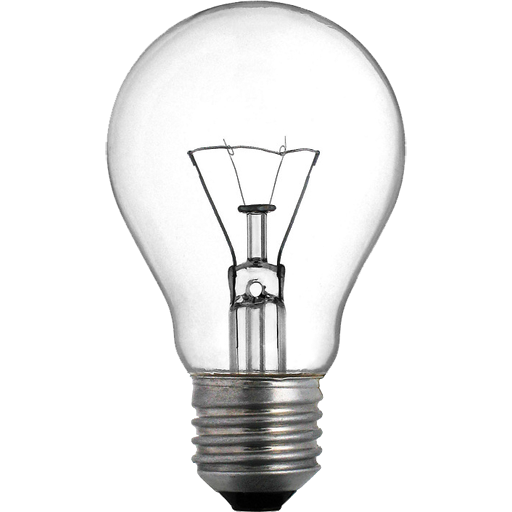 В начале XX века проводились самые разнообразные опыты с электричеством. В результате одного из таких опытов в 1907 году британский изобретатель Генри Раунд задокументировал интересный эффект светоотдачи при использовании твердотельного диода. Позже советский физик О. Лосев в 1923 году наблюдал подобное свечение, проводя опыты с диодами из карбида кремния. Эти опыты можно считать рождением светодиодной лампы.
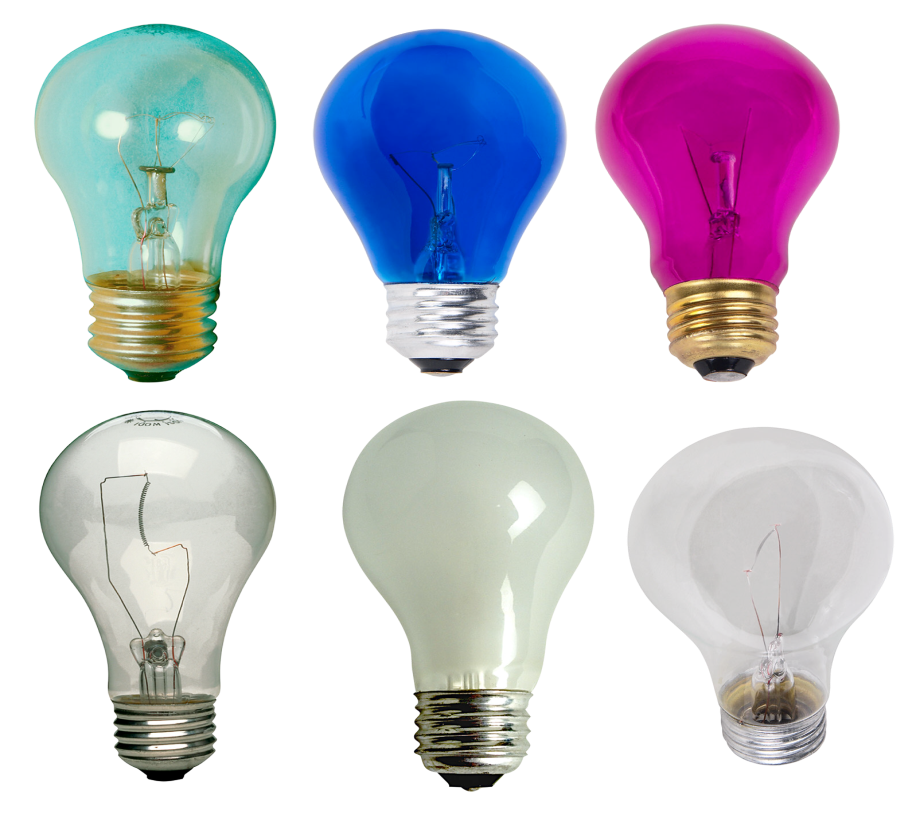 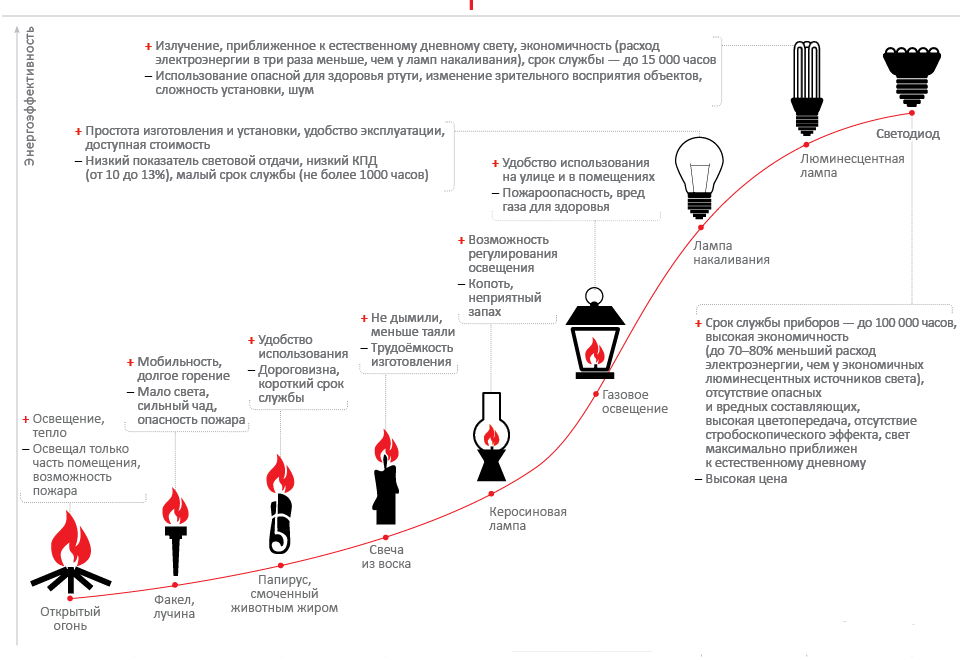 Мы живем в удивительное время, когда возможно наблюдать все источники света в действии. Мы используем их по-разному, меняем по своему вкусу, подыскиваем самые подходящие, создаем с их помощью атмосферу и уют. Светотехническая промышленность развивается, и, возможно, мы станем свидетелями новых открытий в области оптики и физики света.
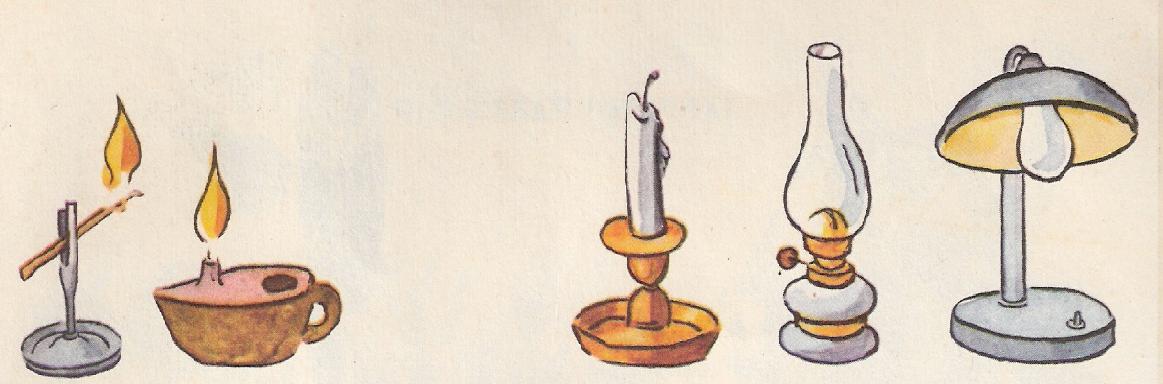 Спасибо за внимание!